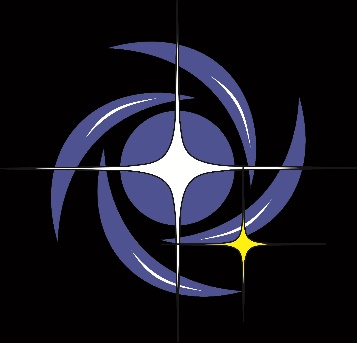 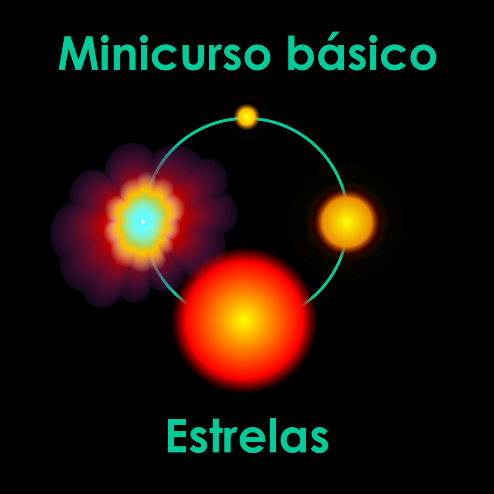 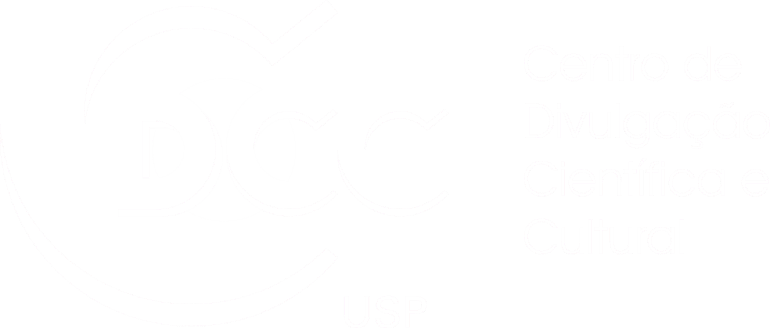 Observatório Dietrich Schiel
Evolução de estrelas de grande massa
André Luiz da Silva
Observatório  Dietrich Schiel
/CDCC/USP
Repassando:evolução de estrelas de pouca massa
Resumo: evolução de 
estrelas de pouca massa
Nuvem interestelar
Protoestrela
Subgigante
SP
R.I.P.
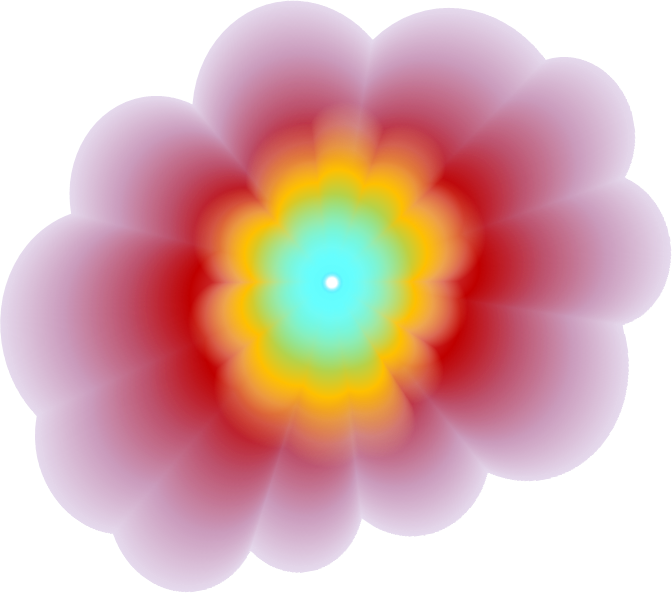 AB
NP
AN
GV/RH/RAG
Imagens fora de escala
Crédito :  André Luiz da Silva/CDA/CDCC/USP
Evolução de binárias
Evolução de binárias
Crédito :  André Luiz da Silva/CDA/CDCC/USP, baseado em figura de Chaisson & McMillan, Astronomy Today
[Speaker Notes: Numa estrela solitária, a superfície equipotencial é simplesmente uma esfera. A presença de uma companheira modifica a superfície equipotencial, que ganha a forma de lágrima. A silhueta da forma das duas superfícies ao redor do par, que lembra um 8, tem a intersecção no ponto interno de Lagrange, L1, onde a matéria que escapa de uma das estrelas pode fluir facilmente para a outra.]
Evolução de binárias
Lobo de Roche
Lobo de Roche
Ponto de Lagrange
Plano das órbitas
Crédito :  André Luiz da Silva/CDA/CDCC/USP, baseado em figura de Chaisson & McMillan, Astronomy Today
O caso de Algol
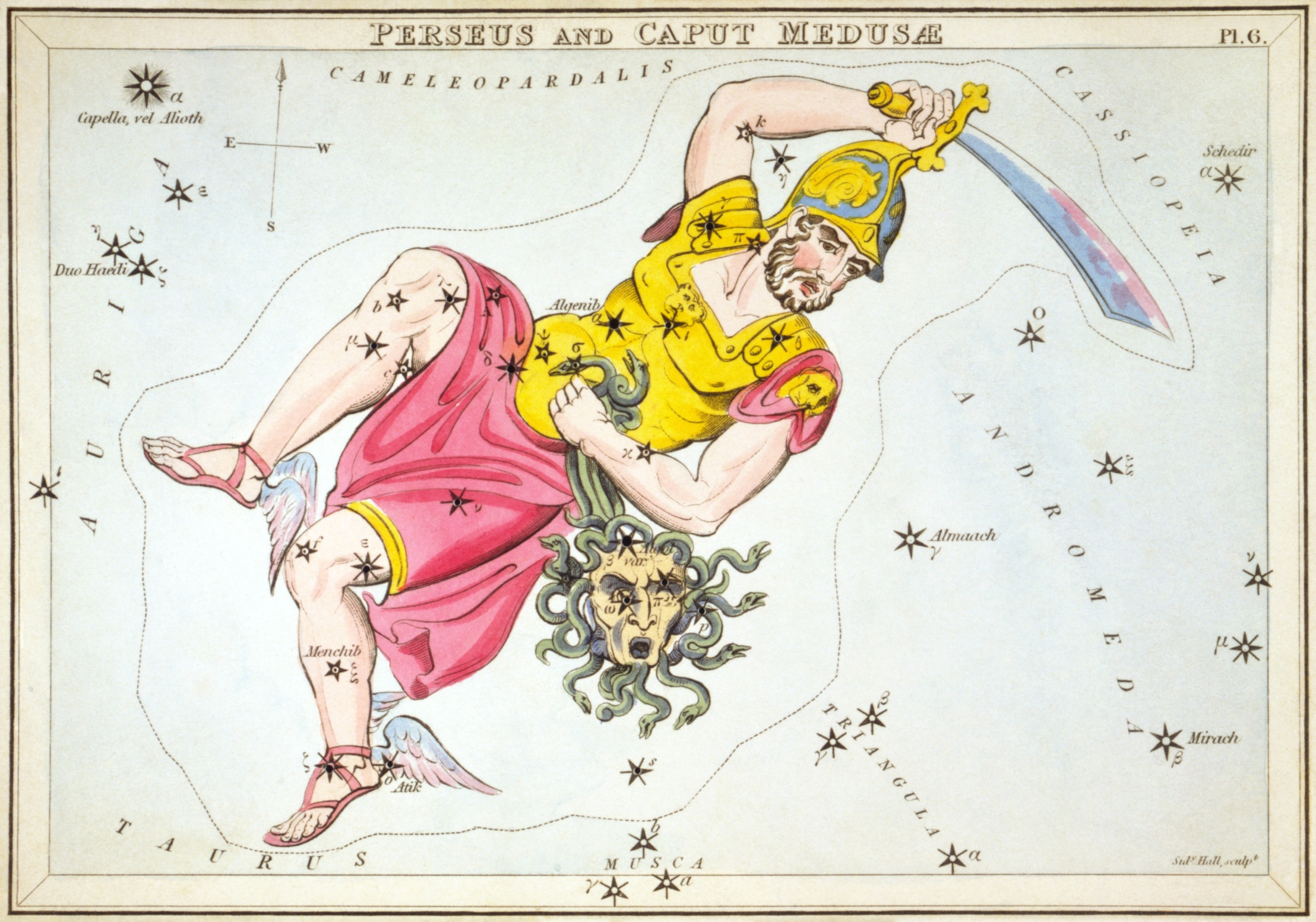 Algol
Variação de magnitude: 2,1 a 3,4 
Duração do eclipse primário: 10h
Crédito :  Wikipedia
[Speaker Notes: A figura da constelação de Perseus carregando a cabeça da Medusa foi retirada do Atlas Urania’s Mirror, um conjunto de cartões de constelações publicado em Londres, por volta de 1825.]
O caso de Algol (β Persei)
Para a Terra
Distância do sistema: 93 a.l.
Componentes: B8V, K0IV
Massas: 3,2 Mʘ , 0,8 Mʘ, respectivamente.
Separação: 4 milhões de km
Período orbital: 3 dias
Crédito :  André Luiz da Silva/CDA/CDCC/USP
Algo estranho?
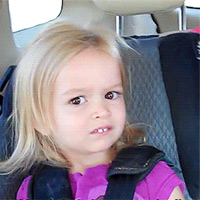 B8V → 3,2 Mʘ
K0IV → 0,8 Mʘ
Fonte da imagem  do olhar de Chloe: http://knowyourmeme.com/memes/side-eyeing-chloe
Classes de luminosidade
Lʘ
10.000
Ia
Ib
II
III
100
IV
1
Ia: supergigantes brilhantes
Ib: supergigantes
SP
II: gigantes brilhantes
0,01
III: gigantes
IV: subgigantes
V
0,0001
V:  SP
3.000°C
Temp.
6.000°C
30.000°C
10.000°C
11
Crédito :  André Luiz da Silva/CDA/CDCC/USP, baseado em figura de Chaisson & McMillan, Astronomy Today
[Speaker Notes: Para uma mesma classe espectral, uma análise mais cuidadosa das características das linhas espectrais permite determinar a sua classe de luminosidade. As estrelas mais luminosas numa mesma classe têm raios maiores e isso terá como consequência uma menor densidade. Linhas formadas em regiões de menor densidade serão mais estreitas, de forma que a luminosidade pode ser determinada dessa forma, sem fazer uso da distância.]
O caso de Algol (β Persei)
Estrela 1
3 Mʘ
Estrela 2
1 Mʘ
Crédito :  André Luiz da Silva/CDA/CDCC/USP, baseado em figura de Chaisson & McMillan, Astronomy Today
O caso de Algol (β Persei)
Estrela 1
Estrela 2
Crédito :  André Luiz da Silva/CDA/CDCC/USP, baseado em figura de Chaisson & McMillan, Astronomy Today
O caso de Algol (β Persei)
Estrela 1
Estrela 2
Crédito :  André Luiz da Silva/CDA/CDCC/USP, baseado em figura de Chaisson & McMillan, Astronomy Today
O caso de Algol (β Persei)
Estrela 1
0,8 Mʘ
Estrela 2
3,2 Mʘ
Crédito :  André Luiz da Silva/CDA/CDCC/USP, baseado em figura de Chaisson & McMillan, Astronomy Today
Novas 
& 
Supernovas 
do tipo Ia
Nova
Lobo de Roche
Lobo de Roche
Disco de 
Acreção
Anã Branca
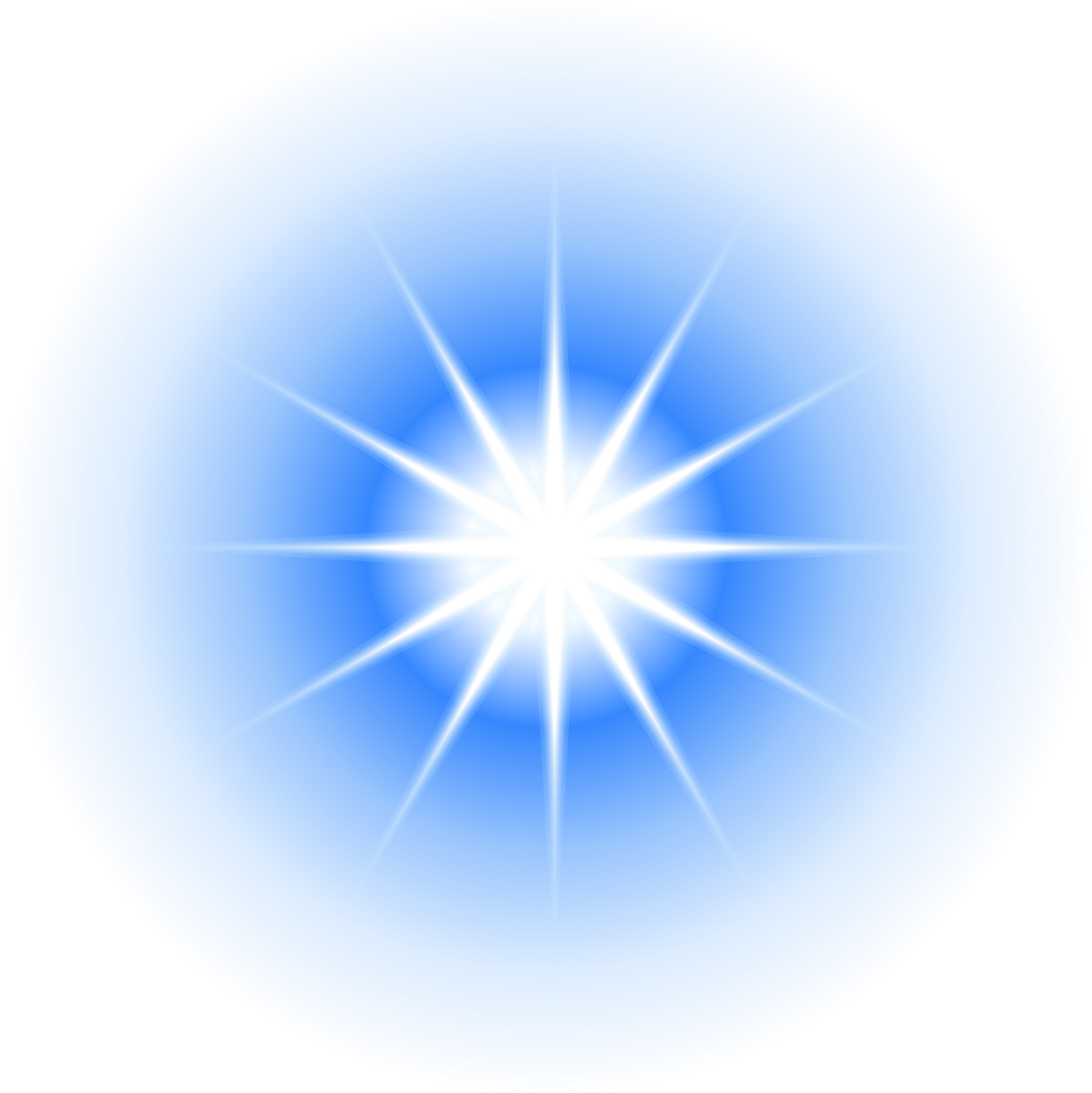 Estrela de SP ou Gigante
Ponto de Lagrange L1
“Hot Spot”
Crédito :  André Luiz da Silva/CDA/CDCC/USP, baseado em figura de Chaisson & McMillan, Astronomy Today
[Speaker Notes: A palavra “nova” é usada por razões históricas: os observadores da Renascença viam a explosão como uma estrela que acabou de aparecer, portanto, uma nova estrela. Uma nova ocorre quando uma anã branca rouba matéria de uma companheira da SP ou gigante. A matéria flui pelo ponto de Lagrange L1 e cai na anã branca sob a forma de um disco – o disco de acreção. O ponto de contato da matéria com o disco forma uma hot spot, uma mancha brilhante com brilho irregular que é observada antes da explosão propriamente dita. A matéria vai se acumulando na superfície da estrela até que a temperatura chegue na casa de 10 milhões de kelvins, suficiente para deflagrar a fusão do H. Quando isso acontece, a fusão “a céu aberto” é vista como uma nova e o gás submetido a essas condições se expande rapidamente, como numa explosão. A anã branca e a estrela companheira não são destruídas no evento, assim as condições para a ocorrência da nova podem se repetir várias vezes para o par. Temos então as novas recorrentes.]
Nova
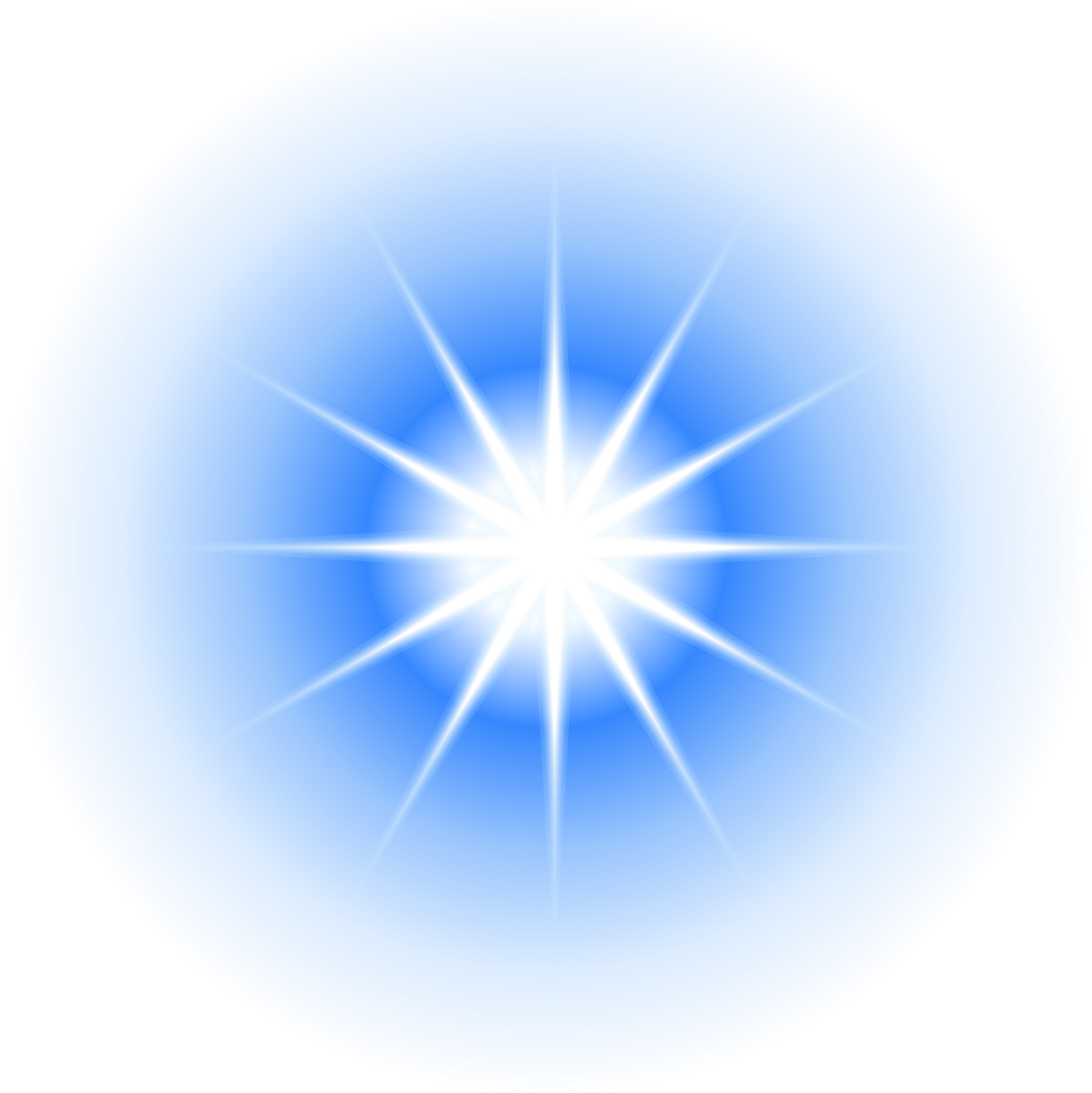 Crédito :  André Luiz da Silva/CDA/CDCC/USP, baseado em figura de Chaisson & McMillan, Astronomy Today
Curva de luz - nova
Lʘ
10.000
100
1
0,01
Tempo (dias)
0               50              100            150
Crédito :  André Luiz da Silva/CDA/CDCC/USP, baseado em figura de Chaisson & McMillan, Astronomy Today
[Speaker Notes: Note que a luminosidade de uma nova pode chegar a cerca de 10 mil vezes a luminosidade solar. A fase de declínio corresponde ao “esfriamento” do material ejetado na explosão.]
Nova
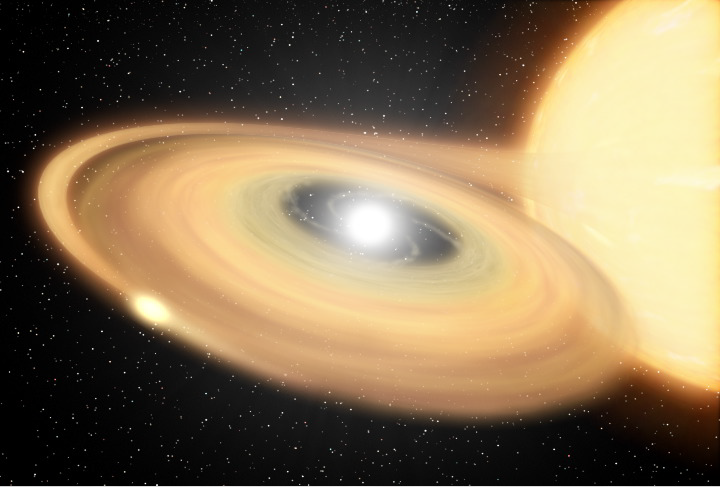 Crédito: NASA/JPL-Caltech
Nova Delphini 2013
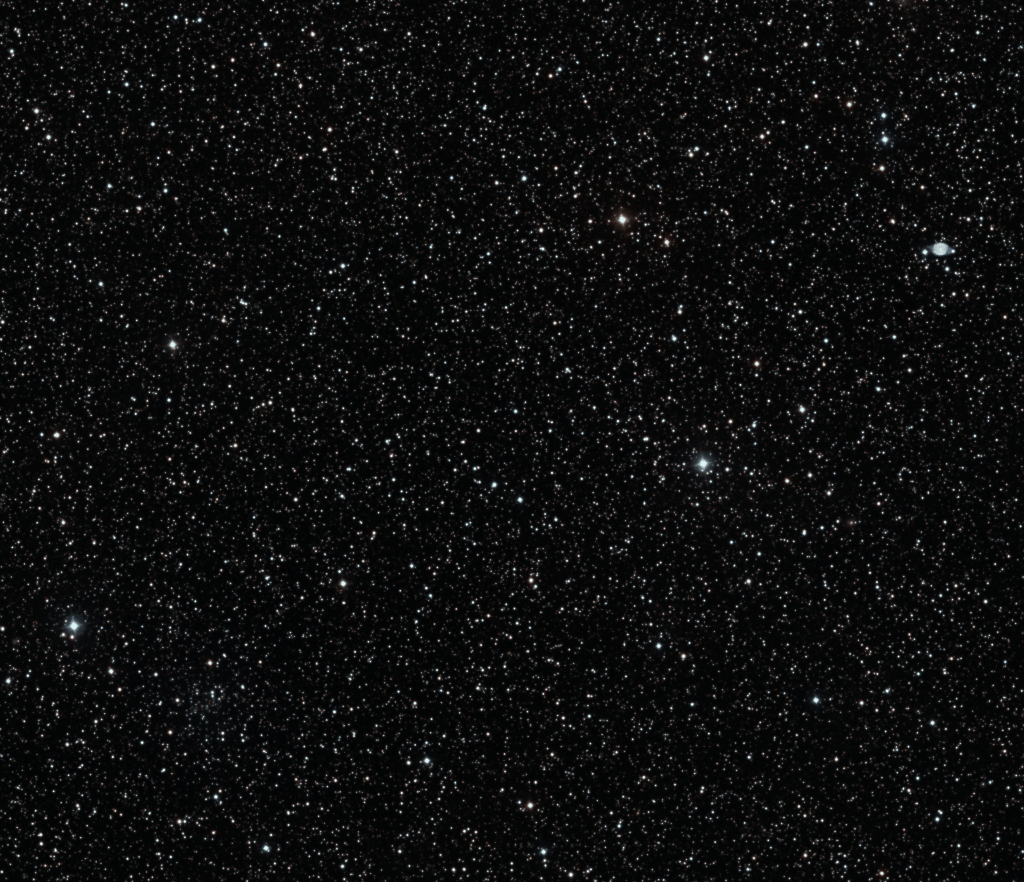 Crédito :  antes: Digitized Sky survey 1990 depois: André van der Hoeven - www.astro-photo.nl
[Speaker Notes: A Nova Delphini 2013 ou V339 Delphini foi uma nova descoberta em 14 de agosto de 2013 pelo astrônomo amador japonês Koichi Itagaki no Japão e confirmado pelo telescópio Liverpool em La Palma, nas Ilhas Canárias, Espanha. Antes da descoberta, a estrela apresentava magnitude 17, chegando ao pico de 4,3.]
Supernova do tipo Ia
Supernovas tipo I
Espectro pobre em H

 Tipo Ia: Sistemas binários ou fusão de anãs brancas
[Speaker Notes: As supernovas do tipo I se subdividem em tipo Ia, Ib e Ic. As do tipo Ib e Ic são supostamente estrelas massivas, com explosões associadas ao colapso do núcleo, como uma supernova do tipo II, que será vista alguns slides adiante. No entanto, diferentemente das supernovas do tipo II, ricas em hidrogênio em seus espectros, as supernovas do tipo Ib e Ic têm espectros pobres em hidrogênio. Acredita-se que a razão para isso está associada a fortes ventos estelares ou perda do envelope por ação de uma companheira próxima. Já as supernovas do tipo Ia são geradas por um mecanismo diferente, como será visto nos próximos slides.  Há que se mencionar também que existem as kilonovas, pensadas como fusões de duas estrelas de nêutrons, ou de uma estrela de nêutrons e um buraco negro. O nome, dado em 2010, vem do fato de que geralmente são mil vez mais brilhantes que uma nova clássica. Outro termo que se vê atualmente são as hipernovas, explosões 10 vezes mais brilhantes que as supernovas convencionais e para as quais há vários modelos, sendo que um deles postula que se trata do final de estrelas muito massivas, nas quais o núcleo “pula” o estágio de estrela de nêutrons, colapsando direto para um buraco negro e detendo a onda de choque das camadas externas, que caem no buraco, produzindo um disco de acreção e jatos, que por sua vez ejetam as camadas exteriores, produzindo esse tipo de explosão.]
Supernova 1994D – tipo Ia (em NGC 4526)
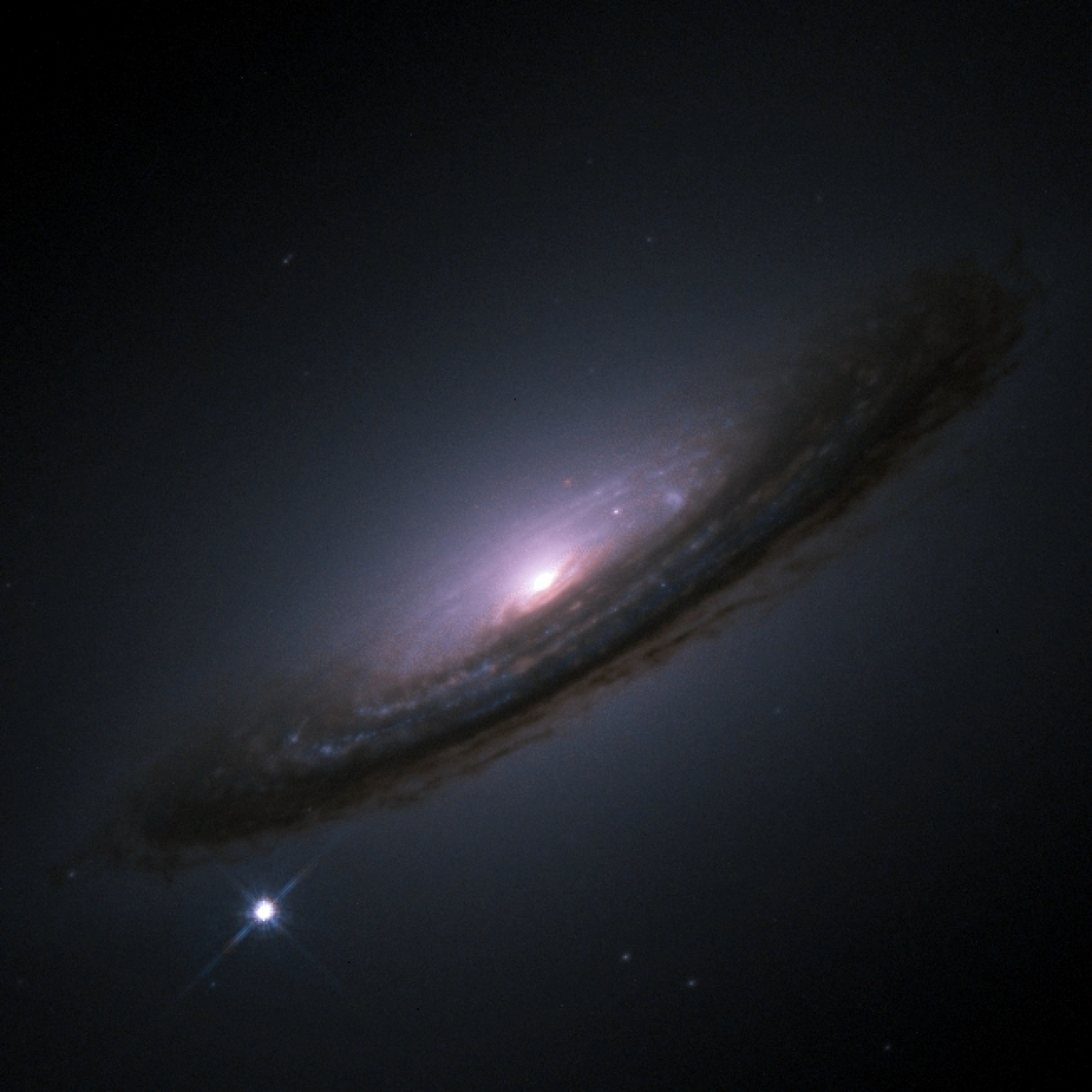 Crédito da imagem: Telescópio Espacial Hubble
[Speaker Notes: A galáxia NGC 4526 fica a 50 milhões de a.l. na constelação de Virgem. A supernova que aparece na foto é do tipo Ia]
Supernova tipo Ia-teoria 1
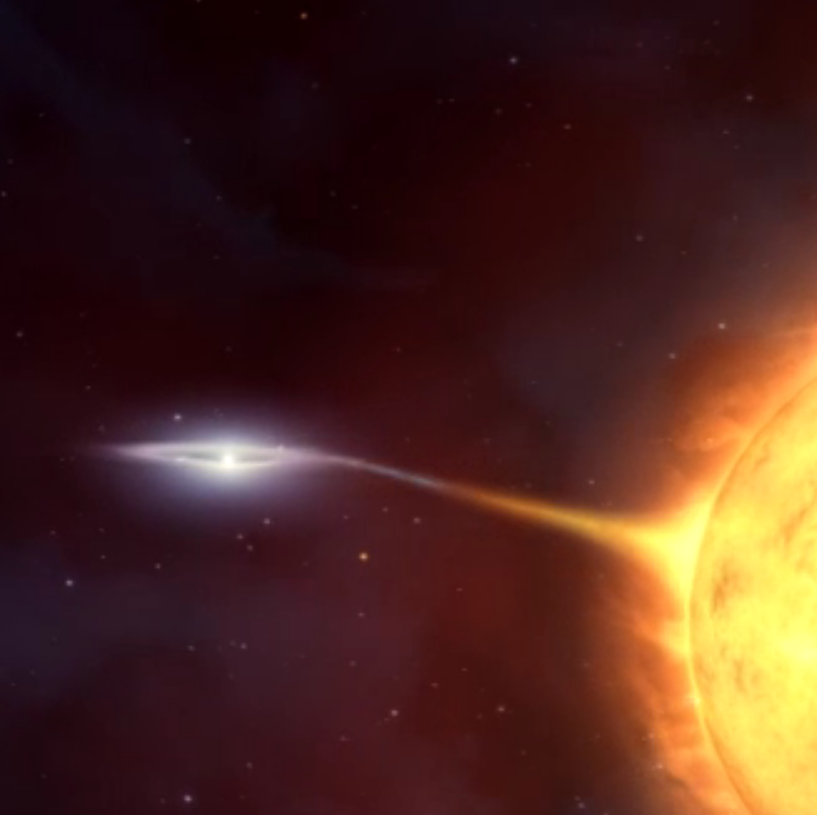 Crédito: Credit:ESO/M. Kornmesser
Supernova tipo Ia-teoria 2
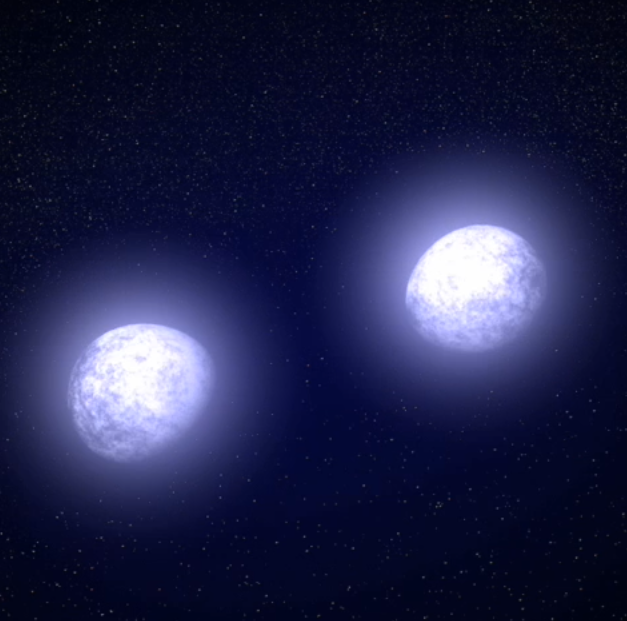 Crédito: NASA/CXC/SAO
[Speaker Notes: Supernovas do tipo Ia
Teoria 1: 
ocorre em binários: GV e AB
 AB captura matéria até o limite de Chandrasekar-Schenberg
 enquanto isso: novas

 Teoria 2: fusão de duas AB’s

 detonação do núcleo de C]
Curva de luz – supernova tipo Ia
Lʘ
1010
109
108
107
Tempo (dias)
106
0              50              100            150            200
Crédito :  André Luiz da Silva/CDA/CDCC/USP, baseado em figura de Chaisson & McMillan, Astronomy Today, com adaptações
Evolução de 
estrelas massivas
Estrelas “massivas”
≥ 8 Mʘ : estrelas atingem temperaturas internas suficientes para fusão do C

 Fusão do C: T=600 milhões de ºC
Estrelas de maior massa evoluem mais rapidamente:
TSP: tempo de vida na SP (em termos de tempo de vida do Sol)
M: massa da estrela (em Mʘ)
[Speaker Notes: Pode-se chegar numa forma aproximada da relação acima, se pensarmos que a vida da estrela na SP é basicamente a razão entre a massa e a luminosidade: Tsp=M/L. No entanto, há uma relação entre a luminosidade e a massa: a luminosidade é proporcional à quarta potência da massa. Assim Tsp≈M/M4=1/M3.]
Tempo de vida na SP
3 M
O
80.000
25
3 G
3
F
60
G
10 G
1
1
56 G
0,5
M
0,03
Fonte: Mike Inglis: Observer’s Guide to Stellar Evolution, com adaptações
[Speaker Notes: Uma estrela no limite de baixa massa, ou 0,08 massas solares, passa mais de 5 trilhões de anos na SP!]
Trajetórias evolutivas – pós SP
Lʘ
C
O
Flash do He
10.000
He
He
10 Mʘ
100 Rʘ
100
4 Mʘ
10 Rʘ
1
1 Mʘ
1Rʘ
0,01
0,1Rʘ
SP
0,0001
3.000°C
6.000°C
30.000°C
10.000°C
Temp.
Crédito :  André Luiz da Silva/CDA/CDCC/USP, baseado em figura de Chaisson & McMillan, Astronomy Today
[Speaker Notes: A fusão do C requer temperaturas de 600 milhões de kelvins; a do O, 1 bilhão de kelvins]
Supernova do tipo II
Supergigante vermelha
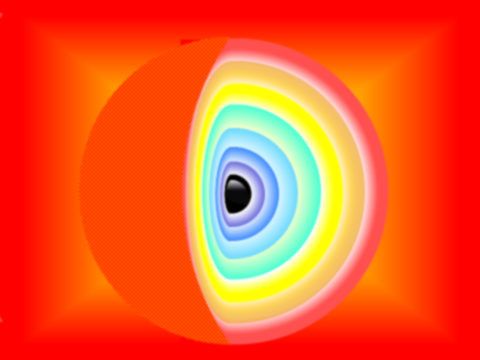 Próximo Slide...
Núcleo
Imagens fora de escala
Crédito :  André Luiz da Silva/CDA/CDCC/USP, baseado em figura de Chaisson & McMillan, Astronomy Today
Núcleo “Cebola”
Imagem fora de escala e cores ilustrativas
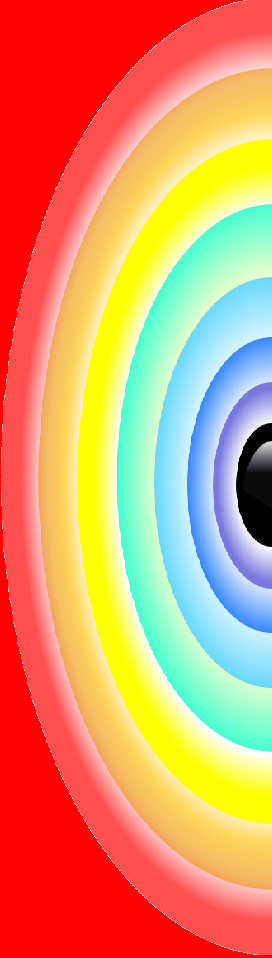 Fusão Si
Fusão Mg
Fe inerte
Fusão Ne
Fusão O
Fusão C
Fusão He
Fusão H
“envelope” de H
Crédito da imagem:  André Luiz da Silva/CDA/CDCC/USP, baseado em figura de Chaisson & McMillan, Astronomy Today
[Speaker Notes: Para uma estrela de 20 massas solares, a queima do H ocorre em 10 milhões de anos; a do He em 1 milhão, do C em mil anos, do O em 1 ano e a do Si em apenas uma semana. Quando chega no Fe o núcleo agora é incapaz de ir além, pois a fusão do Fe não produz energia. O núcleo então, pela falta de energia se contrai e a temperatura pode atingir cerca de 10 bilhões de kelvins. A essa temperatura, os fótons são tão energéticos que passam a quebrar os núcleos de Fe (fotodesintegração). O núcleo continua colapsando até que os elétrons são esmagados contra os prótons, no processo de neutronização do núcleo. Na reação, há a formação de nêutrons e neutrinos. Os neutrinos escapam do núcleo, carregando energia e piorando ainda mais a situação já agravada com o esfriamento provocado pela fotodesintegração. O núcleo então colapsa e a pressão de degenerecência de nêutrons é atingida e ultrapassada. O retorno a uma densidade de equilíbrio é uma rápida expansão que se torna uma onda de choque que varre as camadas externas ao núcleo direção ao exterior que expulsa violentamente as camadas externas da estrela: é a supernova do tipo II.]
Supernovas tipo II
Espectro rico em H

 Estrelas massivas: colapso do núcleo de Fe
Supernova tipo II
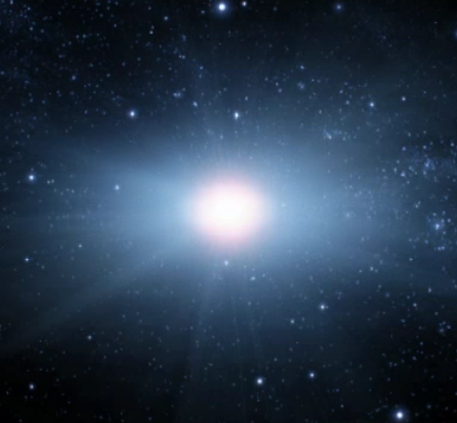 Crédito: ESA/Hubble (M. Kornmesser & L. L. Christensen)
Curva de luz – supernova tipo II
Lʘ
1010
109
108
107
Tempo (dias)
106
0               50              100            150            200
Crédito :  André Luiz da Silva/CDA/CDCC/USP, baseado em figura de Chaisson & McMillan, Astronomy Today, com adaptações
Curvas de luz - supernovas
Lʘ
Tipo Ia:
Tipo II:
1010
109
108
107
Tempo (dias)
106
0               50              100            150            200
Crédito :  André Luiz da Silva/CDA/CDCC/USP, baseado em figura de Chaisson & McMillan, Astronomy Today, com adaptações
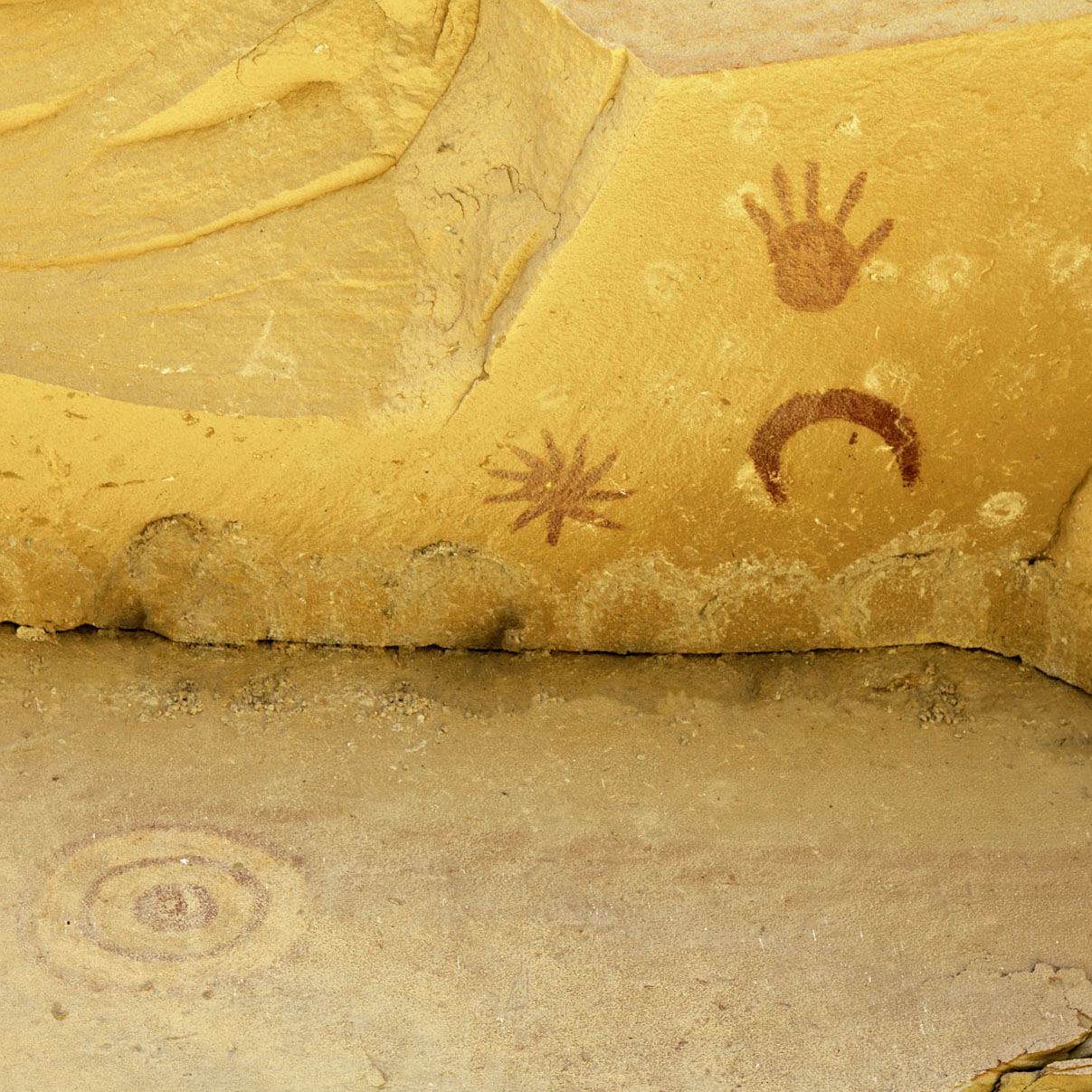 Supernova de 1054 (tipo II)
Fonte da imagem: http://www.skyimagelab.com/m1-hubble-crab-nebula.html
[Speaker Notes: 1054 Supernova Petrograph at Chaco Canyon, New Mexico - See more at: http://www.skyimagelab.com/m1-hubble-crab-nebula.html#sthash.lNCtEcZg.dpuf]
Nebulosa do Caranguejo – M1
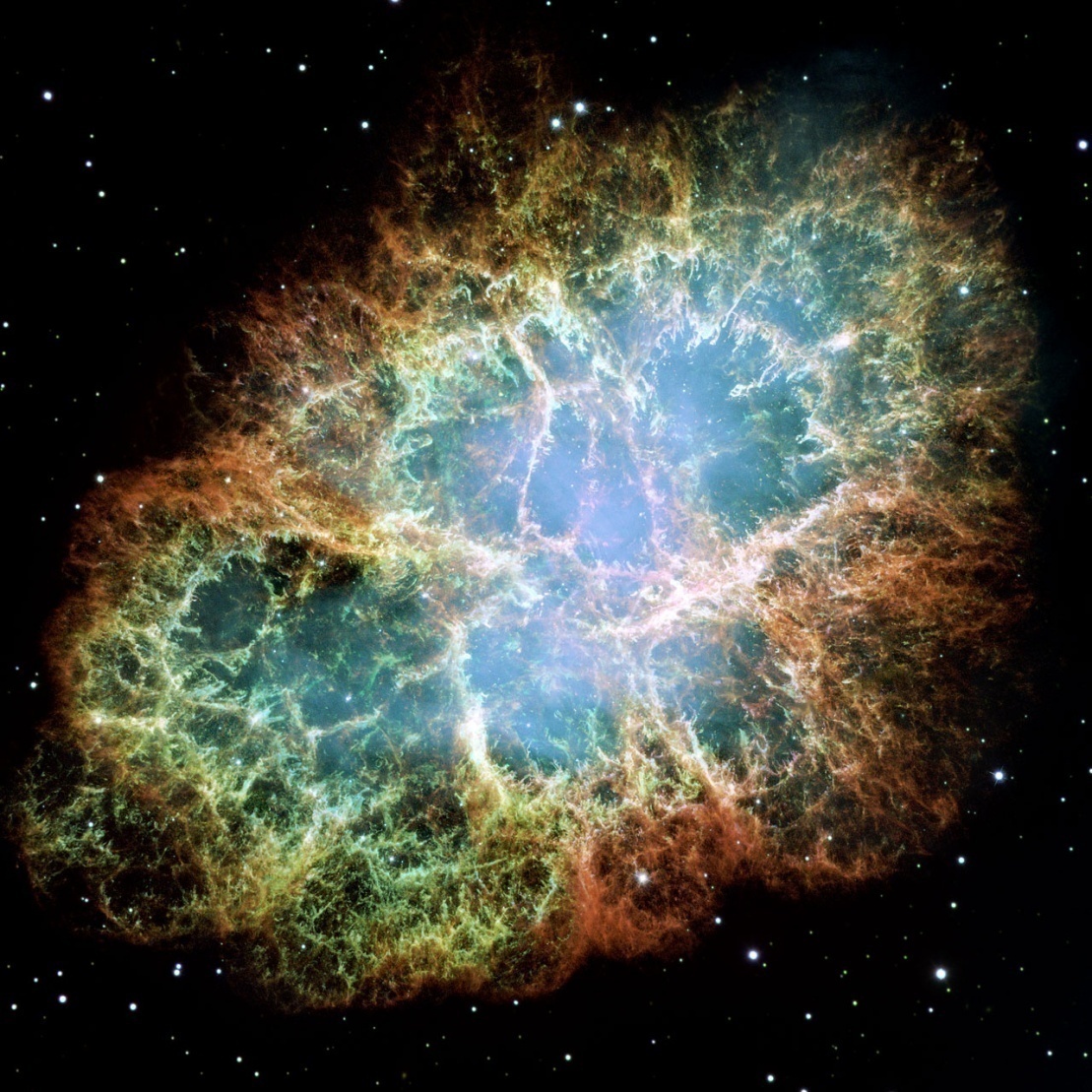 Crédito da imagem: Telescópio Espacial Hubble Disponível em http://www.hubblesite.org
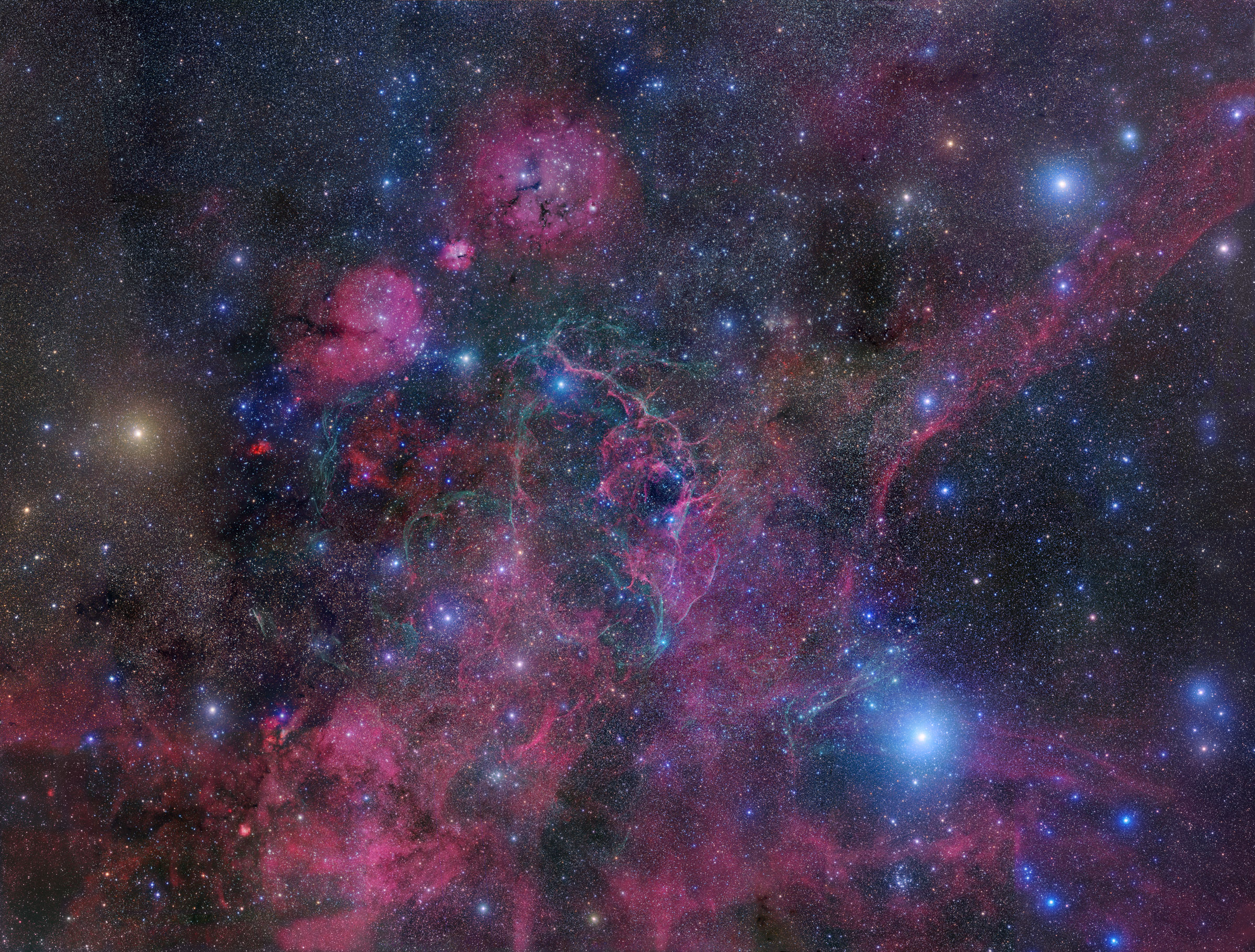 Remanescente de SN Vela
Crédito da imagem: Robert Gendler (APOD 06/03/2008)
[Speaker Notes: Another beautiful, though faint, example is the Vela supernova remnant (also known as the Gum nebula, after Colin Gum, the astronomer who first
made a study of it), a filamentary cloud some 60 degrees across, centered on the southern-hemisphere constellation of Vela (the Sail). The center of
this huge nebula, which is about one thousand light-years across, is only about 1,300 light-years away, and its rate of expansion suggests that the
explosion took place about 11,000 years ago. At the time, this supernova must have attained an apparent magnitude of about -10, about two hundred
times more brilliant than the planet Venus and comparable to the brightness of the first-quarter Moon. (fonte: Nicolson, Unfolding our Universe)]
nucleossíntese e a origem dos elementos químicos
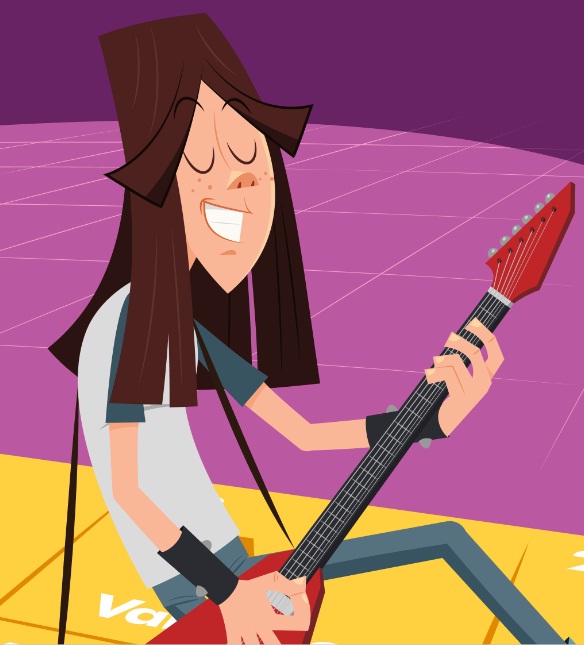 Crédito: IAG-USP/UFABC
Estrelas de nêutrons 
e pulsares
Remanescente de supernova
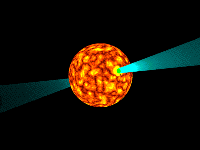 Imagens fora de escala
Créditos :  André Luiz da Silva/CDA/CDCC/USP; pulsar: http://astro.if.ufrgs.br
Estrela de nêutrons/pulsar
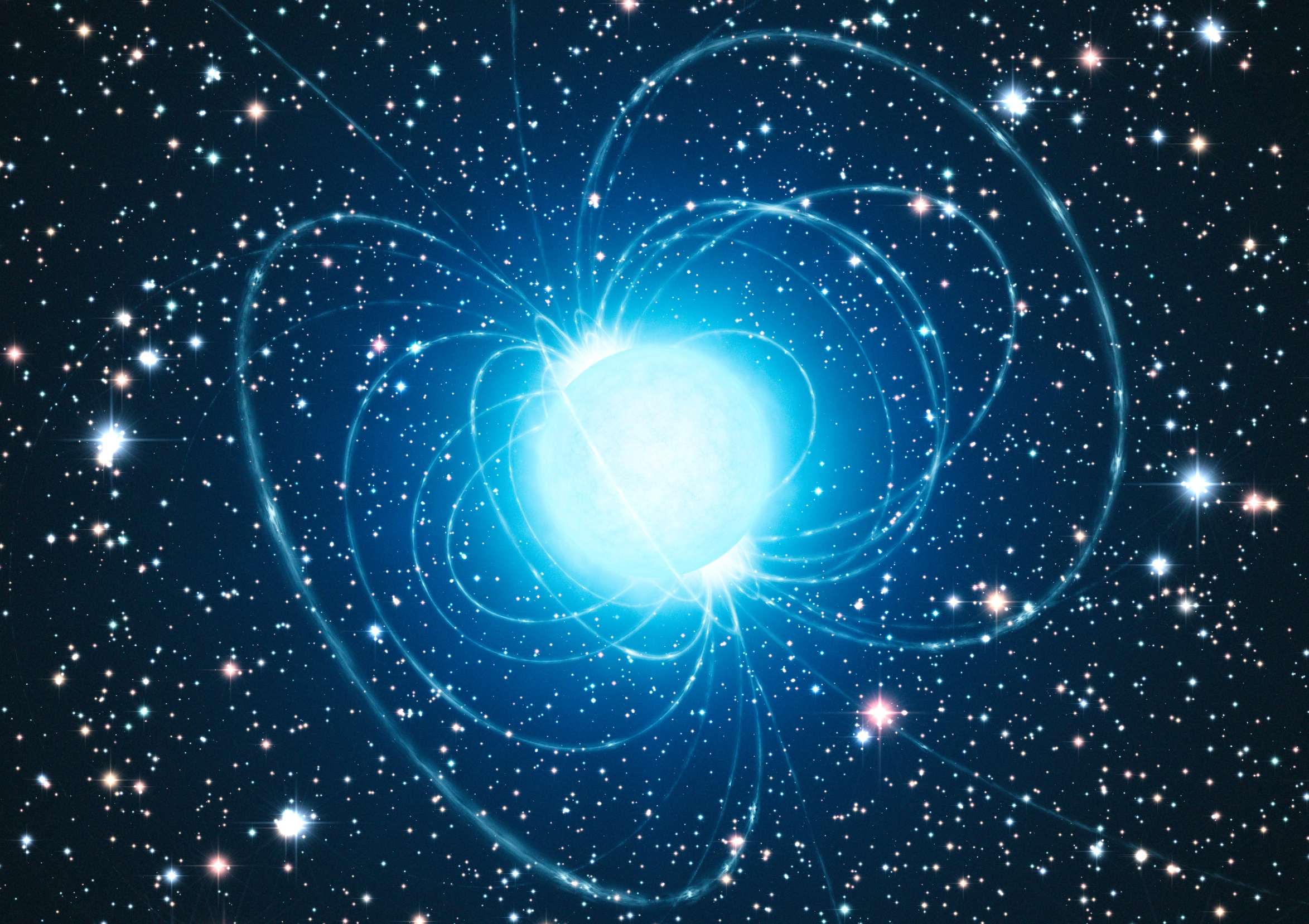 Crédito da imagem: ESO/L. Calçada
Modelo de farol
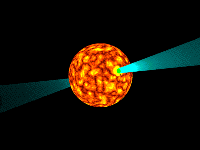 eixo de rotação
equador
Crédito da imagem: http://astro.if.ufrgs.br, com adaptações
[Speaker Notes: estrela de nêutrons: caroço que sobrou da SN
 pulsar:
 rápida rotação: conservação do momento angular
 campo magnético intensificado com o colapso
 modelo de farol
todo pulsar é uma estrela de nêutrons mas nem toda estrela de nêutrons é um pulsar
 Confirmação: objeto no centro de M1]
Densidade de estrela de nêutrons
ρEN ≈ 1017 kg/m3
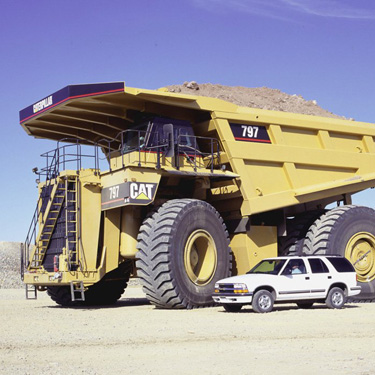 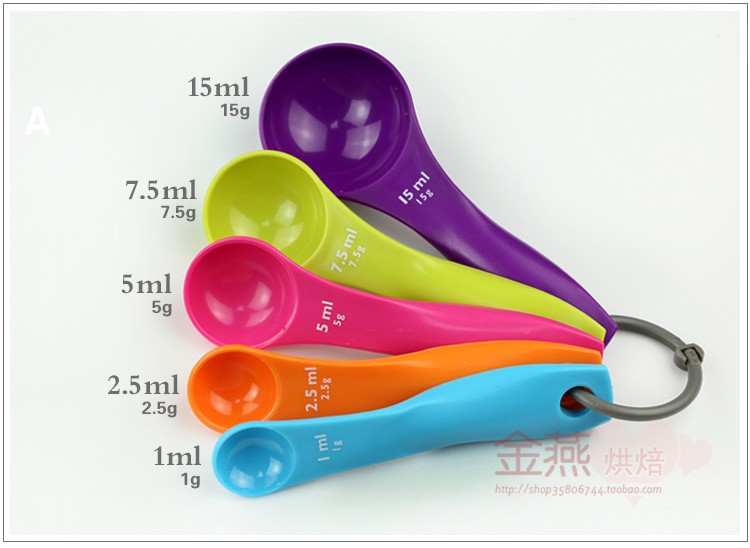 105 x
100 milhões de toneladas (1014 g)
Crédito das imagens: caminhão: http://www.logisticadescomplicada.com/ colheres: http://pt.aliexpress.com
[Speaker Notes: O caminhão mostrado é o Caterpillar 797B, que carregado pesa em torno de 1000 toneladas.]
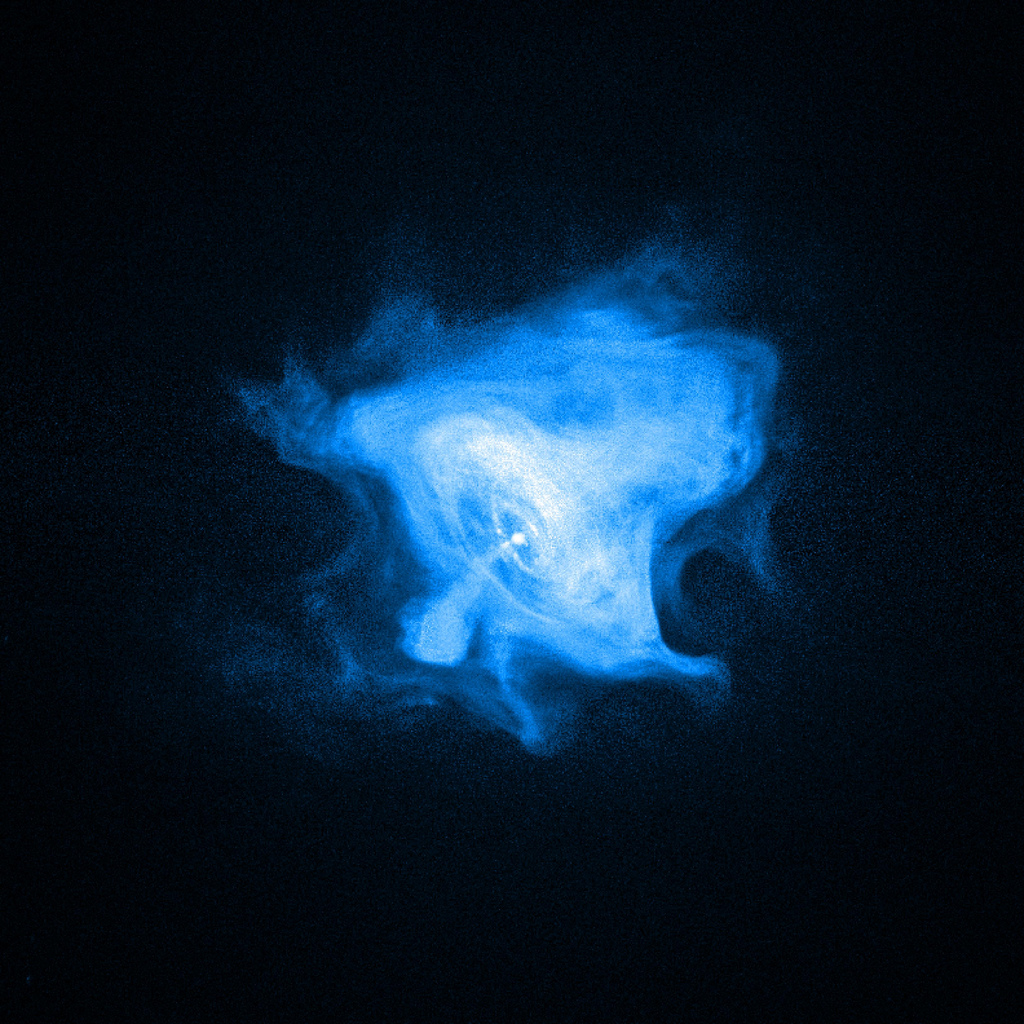 Pulsar em M1
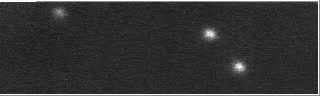 Crédito das imagens: Chandra X-ray Observatory (centro); Cambridge University (embaixo)
[Speaker Notes: Pulsar em M1:
nebulosa do caranguejo (em Taurus): remanescente da SN de 1054, a 6500 a.l.
 período de 33 ms
 localizado no centro da nebulosa
 contém disco e jatos]
Buracos negros
Buraco Negro
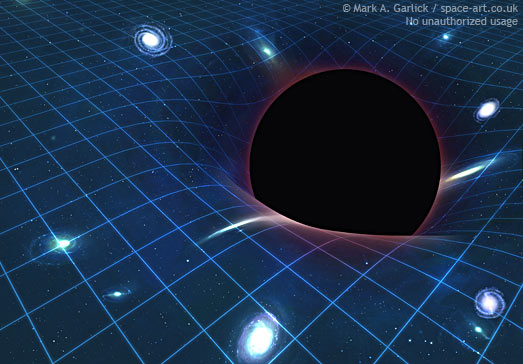 Crédito da imagem: Mark A. Garlick
[Speaker Notes: Crédito da imagem: Mark A. Garlick]
Velocidade de escape
Onde:
vesc: é a velocidade de escape
G: é a constante de gravitação universal
M: massa do corpo
R: distância ao centro do corpo
Velocidade de escape
No caso da Terra: 

 12.700 km de diâmetro: 11 km/s

 comprimindo até a 1/4 do tamanho: 22 km/s

 comprimindo até 2 km: ≈ 900 km/s

 comprimindo até 2 cm: ≈ 300.000 km/s = c
Raio de Schwarzschild
igualando-se a velocidade de escape a c na equação anterior, temos:




 raio no qual a velocidade de escape é igual à da luz: nada consegue sair do corpo
Rs e Horizonte dos eventos
como o Rs é proporcional à M, para o Sol temos um raio 300 mil vezes maior, ou 3 km

 regra: Rs ≈ 3M* km, com M* em Mʘ 

 a superfície esférica de raio Rs é chamada de horizonte dos eventos
Rs e Horizonte dos eventos
nas proximidades do HE fenômenos “estranhos”:
 marés intensas
 redshift gravitacional
 dilatação do tempo
Como detectar um buraco negro?
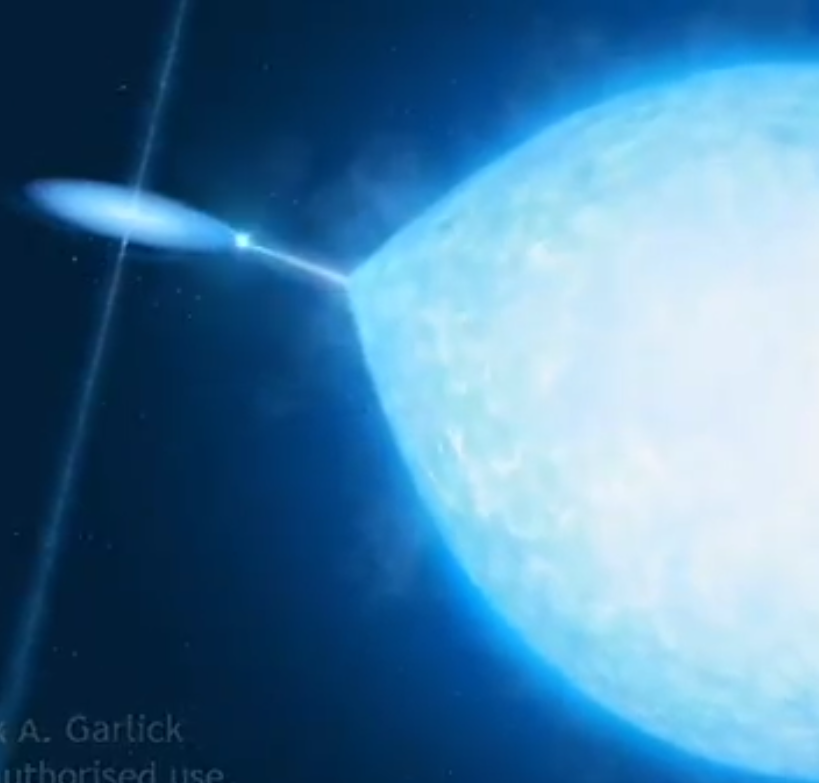 Crédito:  Mark Garlick
Resumo: evolução de
estrelas massivas
Nuvem interestelar
Protoestrela
SP
Fusão do He
R.I.P.
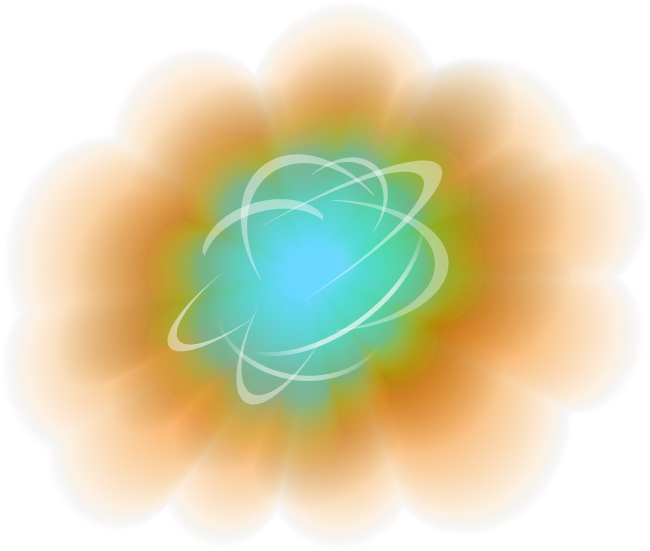 Supergigante vermelha, fusão até o Fe
EN ou BN
SN tipo II
Resto de SN
Crédito :  André Luiz da Silva/CDA/CDCC/USP
Imagens fora de escala
Indicações para estudo
1) À Luz das Estrelas, Lilia Irmeli Arany-Prado. DP&A editora, 2006 – link para download

2) ABCD da Astronomia e Astrofísica, Jorge E. Horvath. Editora Livraria da Física, 2008.  

3) Astronomia e Astrofísica, 3ª edição, Kepler de Oliveira e  Maria de Fátima Saraiva. Editora Livraria da Física, 2014. link para hipertexto
4) Introdução à Astronomia e Astrofísica, vários autores. Instituto Nacional de Pesquisas Espaciais, 2010 – link para download


5) O céu que nos envolve: Introdução à Astronomia para Educadores e Iniciantes, Enos Picazzio (editor). Editora Odisseus /CNPq, 2011. – link para download
6) Radioastronomia: Um Texto Introdutório, André Luiz da Silva. Universidade Cruzeiro do Sul, TCC de Pós-Graduação Lato Sensu em Ensino de Astronomia, 2010. – link para download

7) Revista Brasileira de Astronomia (lançamento em 2019 e atualmente no nº 2), Sociedade Astronômica Brasileira – link para mais informações.
Em Inglês:

Astronomy Today (8th. ed.), Eric Chaisson  and Steve McMillan. Pearson, 2014.

Foundations of Astronomy (13th. ed.), Michael A. Seeds and Dana E. Backman. Cengage Learning, 2016

The Cosmic Perspective (8th. ed.), Jeffrey Bennet et al. Pearson, 2016.

Astrophysics is Easy: an Introduction for Amateur Astronomer, Mike Inglis. Springer-Verlag London, 2007.